স্বাগতম
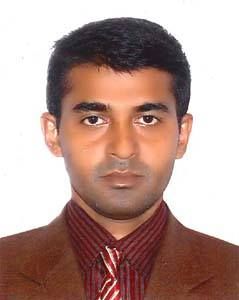 হাসান আহমেদ বা্বলু
                সহকারি শিক্ষক 
ভোলদিঘী কামিল মাদ্‌রাসা
মোবাইল নম্বার-০১৭20568077
পাঠ পরিচিতি
শ্রেণিঃ ৬ষ্ঠ   
বিষয়ঃ বাংলাদেশ ও বিশ্ব পরিচয়
অধ্যায়ঃ প্রথম
পাঠঃ পরিবার
সময়ঃ ৪০মিনিট
আদর্শ পরিবার
পরিবার
একক পরিবার
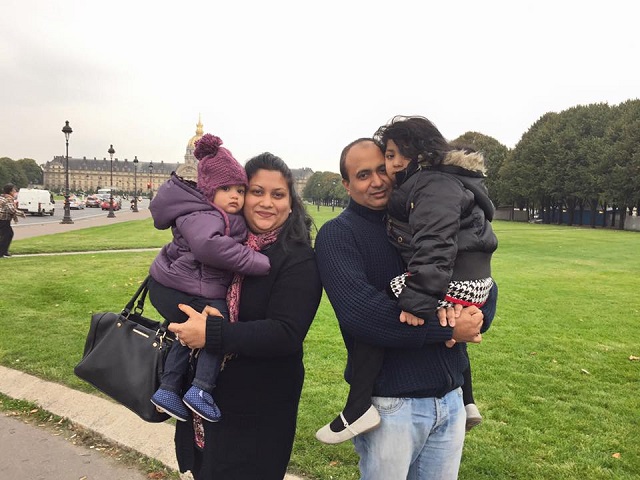 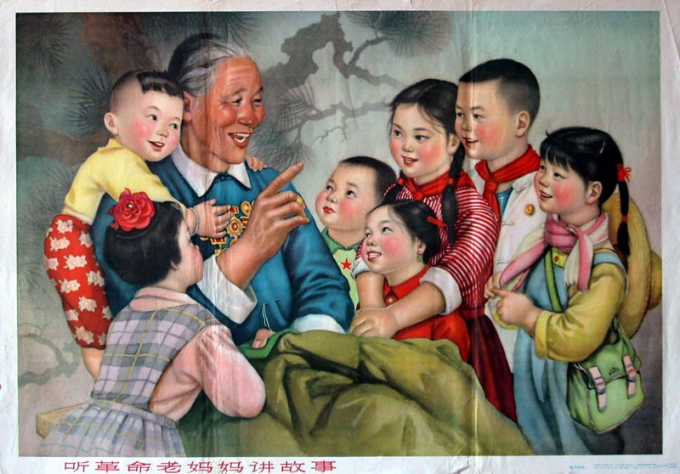 যৌথ পরিবার
পাঠ শেষে শিক্ষার্থীরাঃ-----        ১। পরিবারের সংজ্ঞা বলতে পারবে । ২।  কিভাবে পরিবার গঠিত হয় তা ব্যাখ্যা করতে      পারবে । 3। পিতা দ্বারা পরিচালিত পরিবারকে কী বলে? 4।  পরিবারের প্রকারভেদ বর্ণনা করতে পারবে
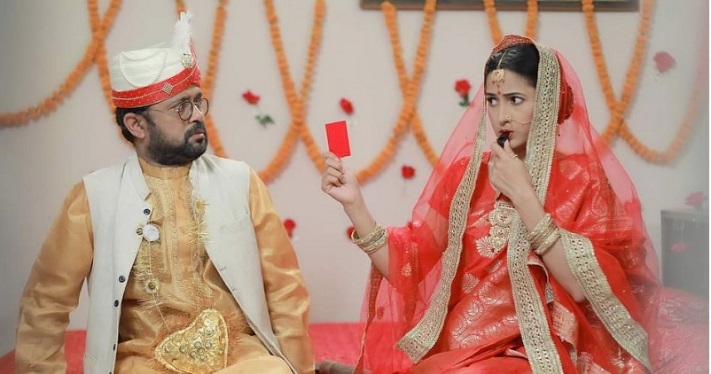 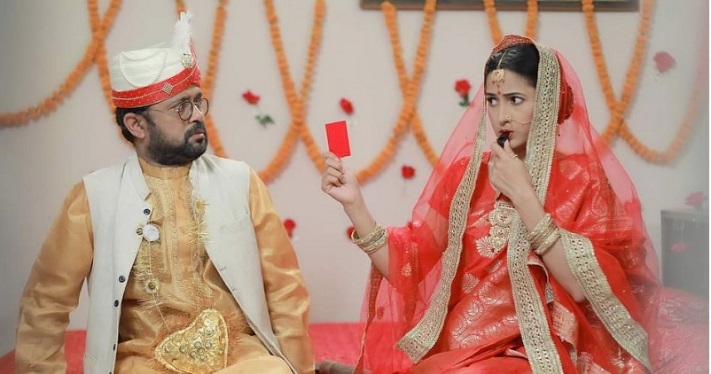 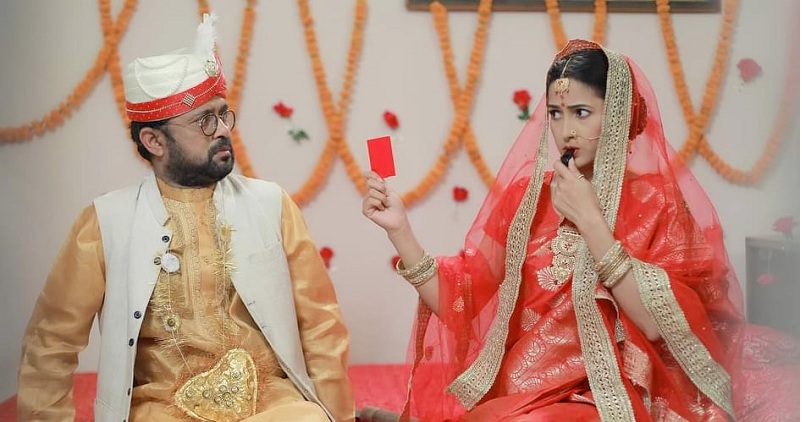 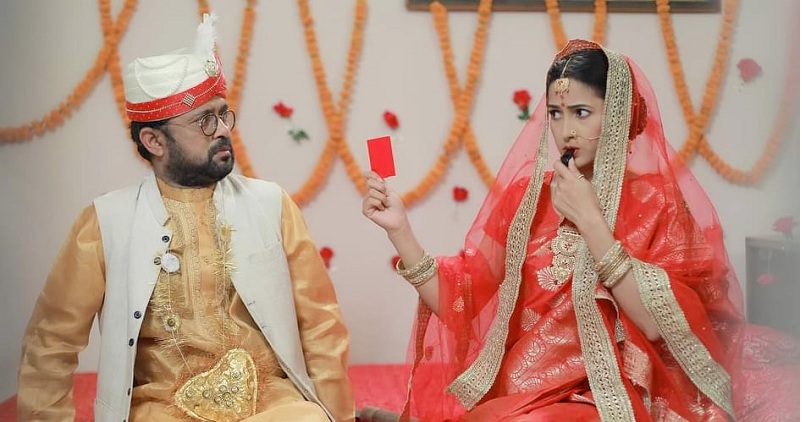 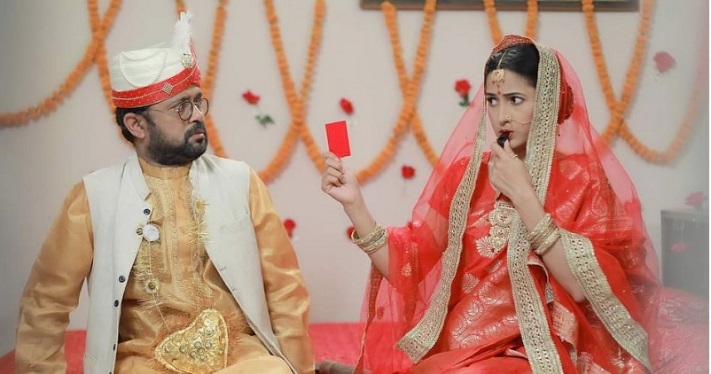 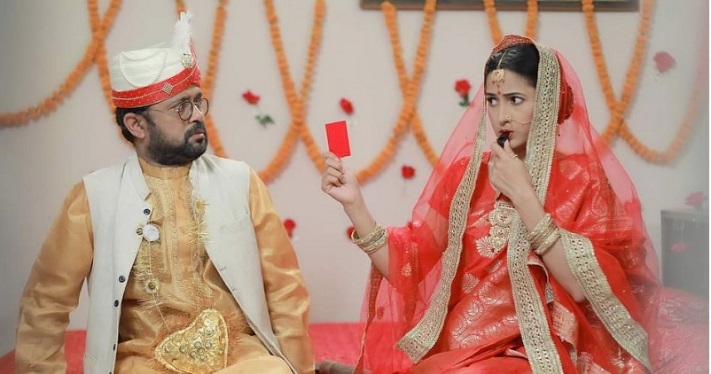 বহুপত্নিক পরিবার
বহুপতি পরিবার
ছবিটি দেখ এবং বল
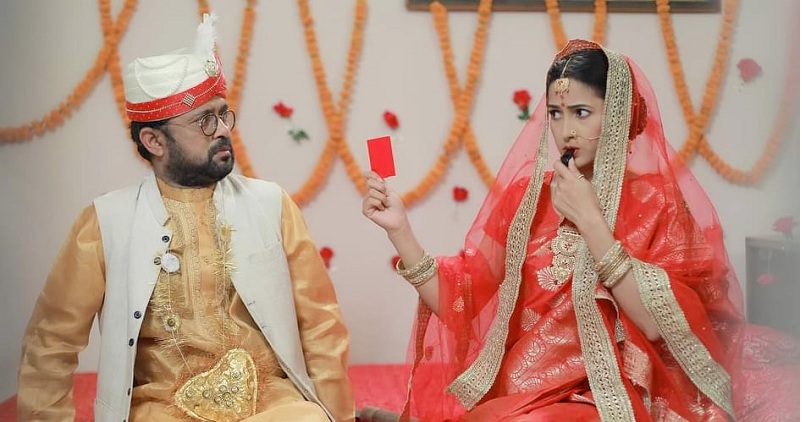 বিবাহের ছবি
বহু পত্নীক পরিবার
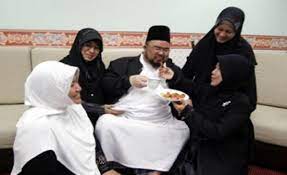 একক কাজ
মাতৃপ্রধান পরিবার কি ?
পিতৃপ্রধান পরিবার কি?
জোড়ায় কাজ
সংখ্যার ভিত্তিতে পরিবার কত প্রকার ও কি কি?
পিতৃপ্রধান ও মাতৃপ্রধান পরিবারের মধ্যে পার্থক্য লিখ ?
মুল্যায়ন
#   পরিবার কাকে বলে
   #    ক্ষমতার উপর ভিত্তি করে পরিবার কত প্রকার।
  #   পিতৃপ্রধান পরিবার কি?
  #  বহুপত্নীক পরিবার বলতে কি বুঝায়।
বাড়ির কাজ
আমাদের সমাজে কোন কোন ধরনের পরিবার দেখা যায় তোমার মতামত ব্যক্ত কর।
ধন্যবাদ